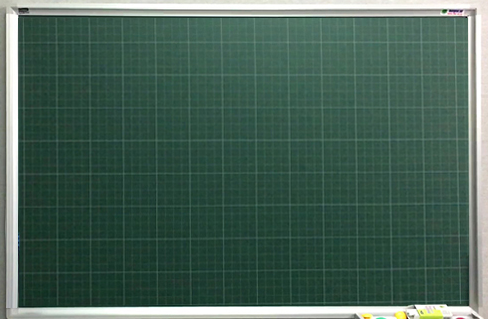 Thứ năm ngày 20 tháng 1 năm 2022
Tiếng Việt (luyện tập)
Mở ςộng vốn từ về ngày Tết
Dấu chấm, dấu chấm hĈ
Bài 1: Quan sát tranh và thực hiện các yêu cầu:
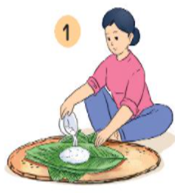 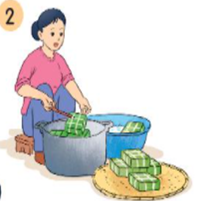 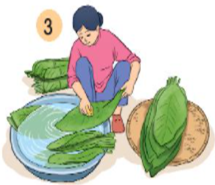 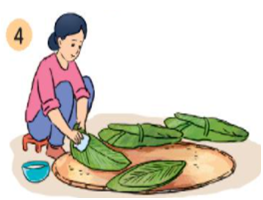 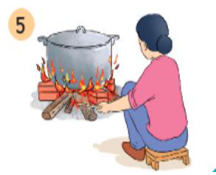 a. Tìm từ ngữ chỉ sự vật
b. Tìm từ ngữ chỉ hoạt động
c. Sắp xếp các hoạt động theo trình tự của các việc
 làm bánh chưng.
Bài 1: Quan sát tranh và thực hiện các yêu cầu:
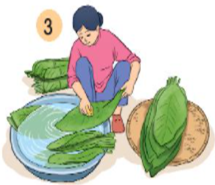 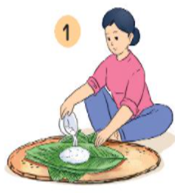 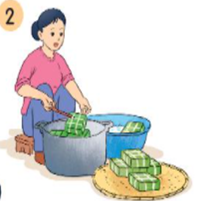 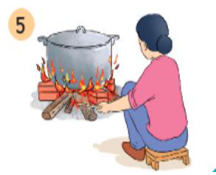 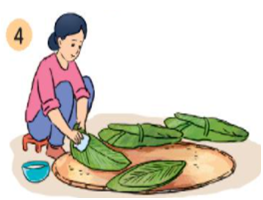 a. Từ ngữ chỉ sự vật: lá dong, gạo, chậu, nồi, mẹt, củi, mẹ, …..
a. Từ ngữ chỉ sự vật:
Bài 1: Quan sát tranh và thực hiện các yêu cầu:
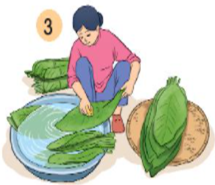 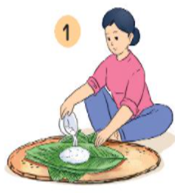 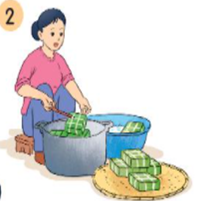 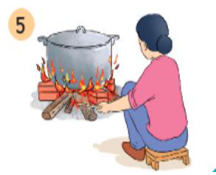 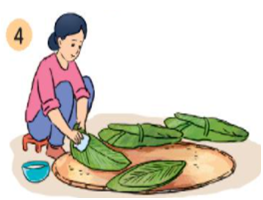 b.Từ ngữ chỉ hoạt động:
b.Từ ngữ chỉ hoạt động: gói bánh, vớt bánh, rửa lá, lau lá, luộc bánh
Bài 1: Quan sát tranh và thực hiện các yêu cầu:
c. Sắp xếp các hoạt động theo trình tự của các việc làm bánh chưng.
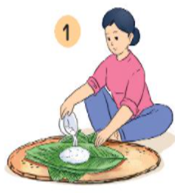 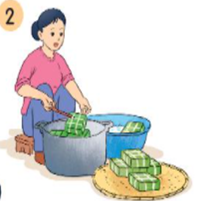 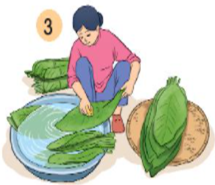 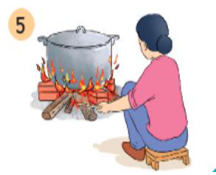 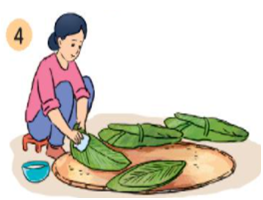 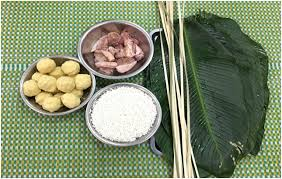 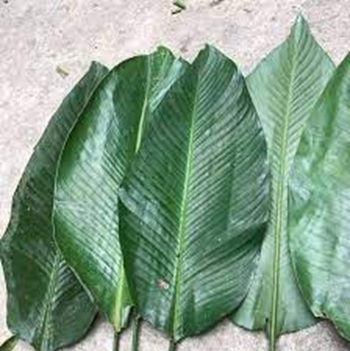 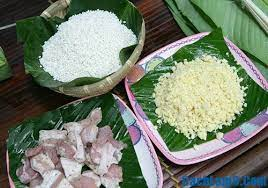 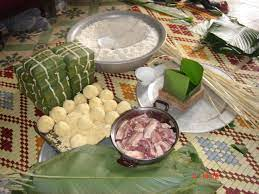 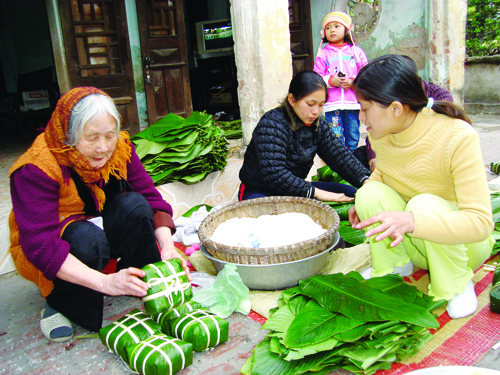 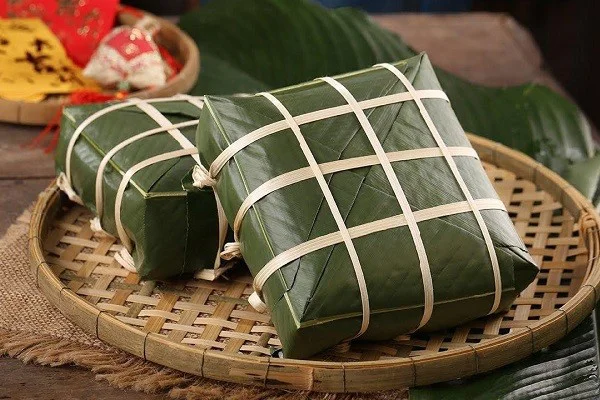 Bài 2.     Hỏi - đáp về việc thường làm trong dịp Tết.                  
               Viết vào vở một câu hỏi và một câu trả lời.
M: -  Bạn thường làm gì vào dịp Tết?
- Vào dịp Tết, mình thường đi thăm họ hàng.